Бронхиальная астма
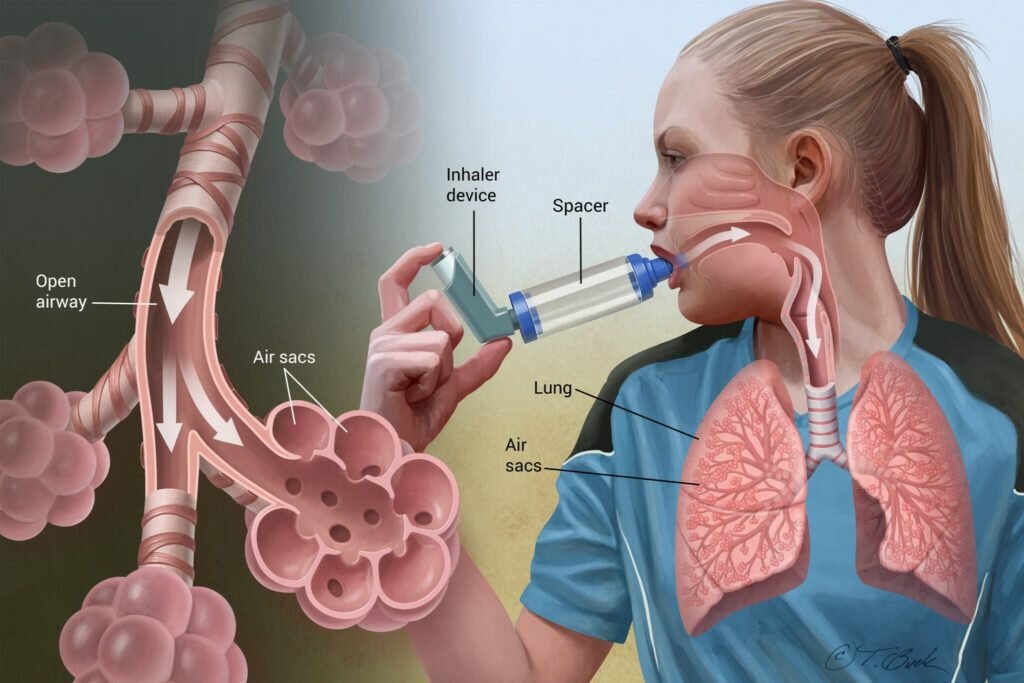 Понятие о Бронхиальной астме
БА - заболевание характеризующиеся хроническим воспалением воздухоносных путей, приводящие к гиперактивности в ответ на различные стимулы и повторяющиеся приступами бронхиальной обструкции.
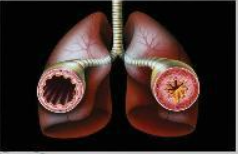 Клиника
Основными признаками бронхиальной астмы являются приступы удушья.
 Приступы удушья делятся на следующие периоды:
-Предвестников
-Приступный
-Послеприступный
-Межприступный
Период предвестников
Период предвестников- наступает за несколько минут или сутки до приступа. 
Период характеризуется:
Беспокойством
Чиханием
Зудом глаз
Слезотечением
Головной болью
Нарушением сна
Сухим кашлем
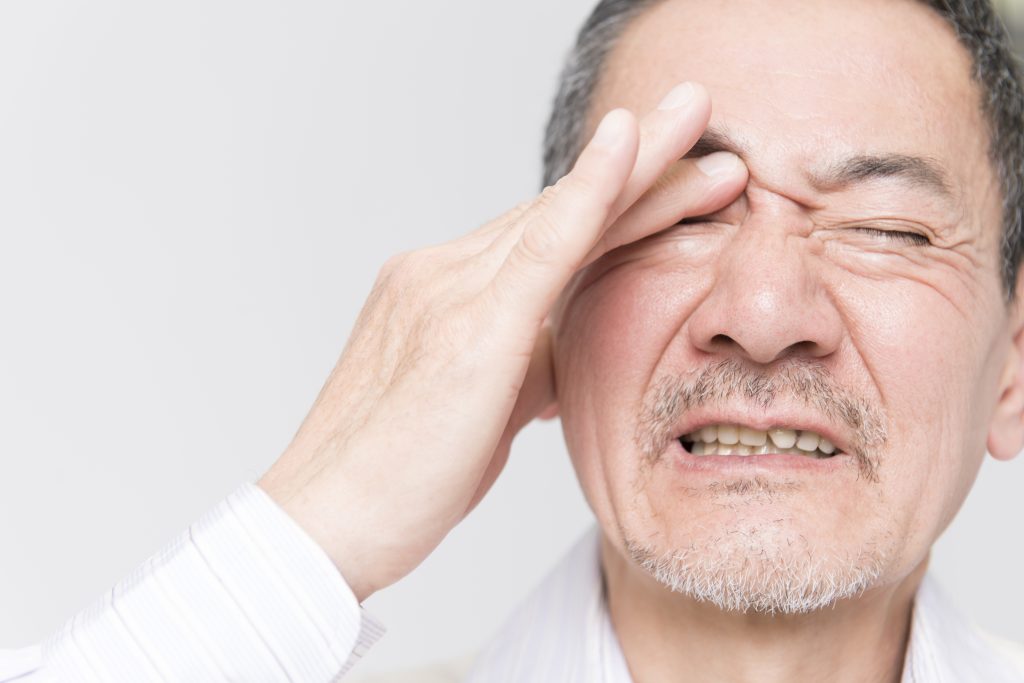 Приступ
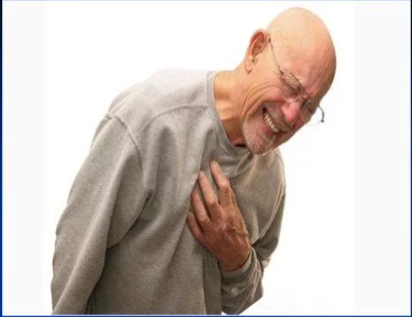 Приступный период- характеризуется:
Одышкой
Свистящим дыханием
Хрипами
Кожа бледная 
Небольшой цианоз
Тахикардия и др. 
Во время приступа человек принимает сидячие положение и упирается руками о край кровати или кресла. Продолжительность приступа составляет 10-20 мин., при длительном течение до нескольких часов
Факторы риска
Внутренние факторы: 
-генетическая предрасположенность; 
-атопия (гиперпродукция IgE в ответ на поступление аллергена); 
-гиперреактивность дыхательных путей; 
-пол (чаще у женщин); 
-расовая принадлежность.
Внешние факторы риска:
-домашние аллергены (домашняя пыль (домашний клещ), аллергены животных, аллергены тараканов, грибы (плесень)); 
-внешние аллергены (пыльца, грибы, профессиональные (сенсибилизаторы); 
-курение; 
-воздушные поллютанты; 
-респираторные инфекции; 
-паразитарные инфекции; 
-диета и лекарства; 
-ожирение.
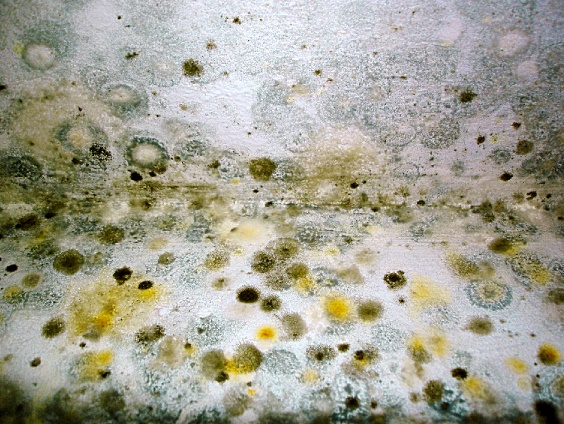 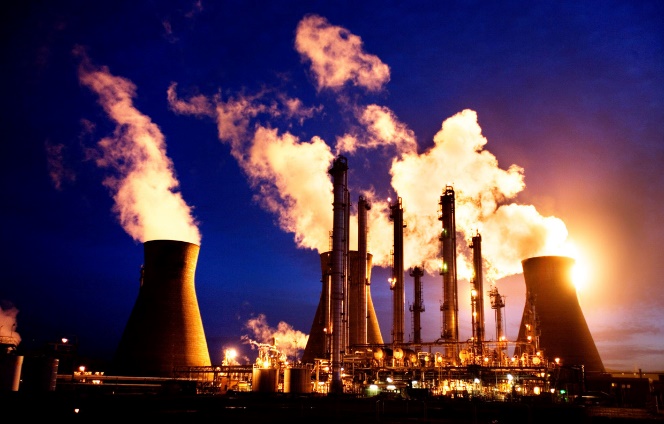 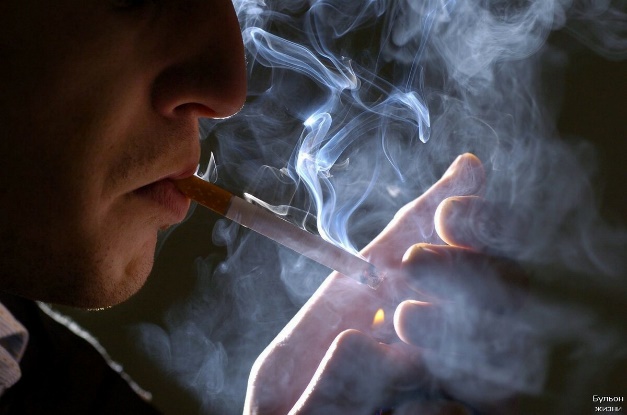 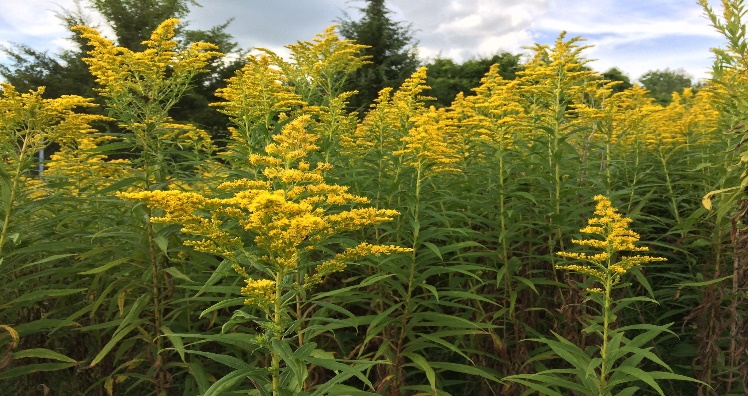 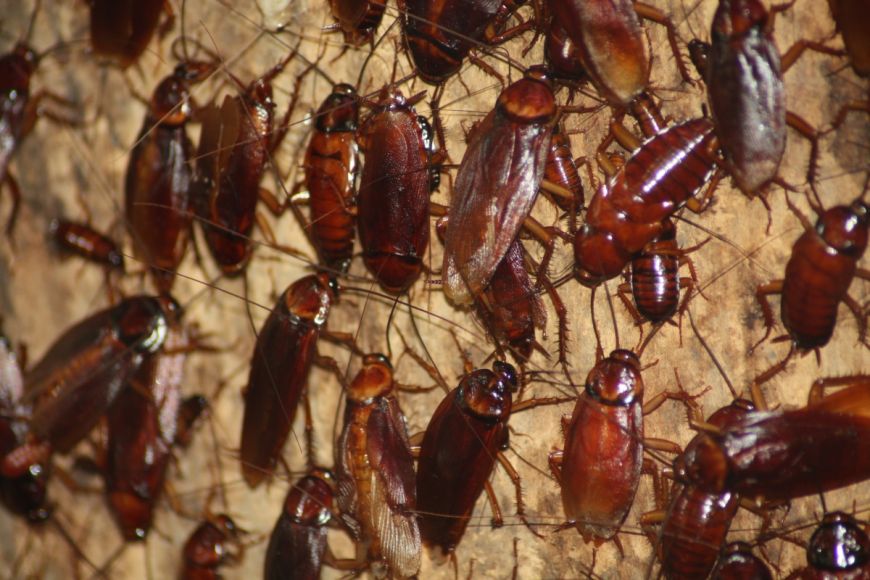 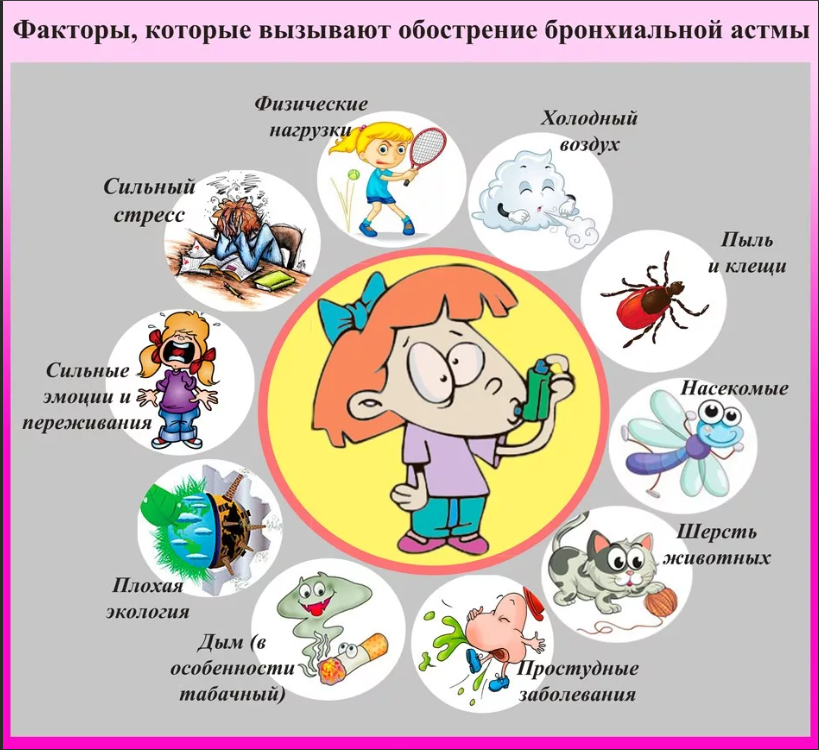 Клетки, участвующие в формировании воспалительного процесса при БА:
Первичные эффекторные клетки: 
-тучные клетки (гистамин); 
-макрофаги (цитокины); 
-эпителиальные клетки.
Вторичные эффекторные клетки: 
-эозинофилы; 
-Т-лимфоциты; 
-нейтрофилы; 
-тромбоциты.
Формы бронхиальной обструкции:
острый бронхоспазм, 
отек стенки бронха (подострый), 
хроническая обтурация слизью,
 ремоделирование стенки бронха.
В норме ОФВ1 (объем форсированного выдоха за первую секунду) - не менее 75% от ЖЕЛ
Степени легочной обструкции:
более 70% - легкая; 
69-50% - умеренная; 
менее 50% - тяжелая.
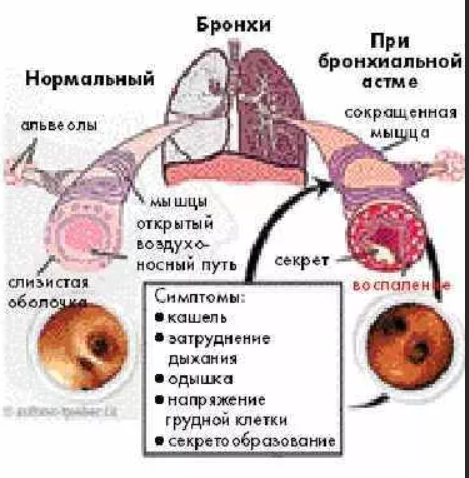 КЛАССИФИКАЦИЯ БА
-атопическая (экзогенная); 
-неаллергическая (эндогенная, аспириновая); 
-смешанная (аллергическая + неаллергическая); 
-неуточненная.
КЛАССИФИКАЦИЯ ТЯЖЕСТИ БА
Ступень 1: интермиттирующая БА:
 -симптомы реже 1 раза в неделю; 
-короткие обострения; 
-ночные симптомы не чаще 2 раз в месяц; 
-показатели ОФВ1 или ПСВ составляют 80% и более от должных значений; 
-вариабельность показателей ПСВ или ОФВ1 составляет менее 20%.
КЛАССИФИКАЦИЯ ТЯЖЕСТИ БА
Ступень 2: легкая персистирующая БА: 
-симптомы чаще 1 раза в неделю, но реже 1 раза в день; 
-обострения могут влиять на физическую активность и сон; 
-ночные симптомы чаще 2 раз в месяц; 
-показатели ОФВ1 или ПСВ составляют 80% и более от должных значений; 
-вариабельность показателей ПСВ или ОФВ1 составляет 20-30%.
КЛАССИФИКАЦИЯ ТЯЖЕСТИ БА
Ступень 3: персистирующая БА средней тяжести: 
-ежедневные симптомы; 
-обострения могут влиять на физическую активность и сон; 
-ночные симптомы чаще 1 раза в неделю; 
-ежедневный прием ингаляционных в2-агонистов; 
-показатели ОФВ1 или ПСВ составляют 60-80% от должных значений; 
-вариабельность показателей ПСВ или ОФВ1 составляет более 30%.
КЛАССИФИКАЦИЯ ТЯЖЕСТИ БА
Ступень 4: тяжелая персистирующая БА: 
-ежедневные симптомы; 
-частые обострения; частые ночные симптомы; 
-ограничение физической активности; 
-показатели ОФВ1 или ПСВ составляют менее 60% от должных значений.
ЛЕЧЕНИЕ БА
Комплексная терапия больных БА:
1. Обучение больных.
2. Оценка и мониторинг тяжести БА.
3. Элиминация триггеров или контроль их влияния на течение болезни.
4. Разработка плана медикаментозной терапии для постоянного лечения.
5. Разработка плана лечения в период обострения.
6. Обеспечение регулярного наблюдения.
Лекарственная терапия I
Препараты для контроля за течением астмы: 
-ингаляционные ГКС (беклометазона дипропионат, будесонид, флунизомид, флутиказон, триамцинолона ацетонид); 
-системные ГКС (преднизолон, метилпреднизолон); (!) п/э: кандидоз полости рта, охриплость голоса, кашель от раздражения слизистой; 
-натрия кромогликат (интал); 
-недокромил натрия (тайлед); 
-теофиллин замедленного высвобождения (теопек, теодур); 
-ингаляционные в 2-агонисты длительного действия (формотерол, сальметерол);
 -антилейкотриеновые препараты: 
а) антагонисты рецепторов к цистеинил-лейкотриену 1 (монтелукаст, зафирлукаст), б) ингибитор 5-липооксигеназы (зилеутон).
II. Симптоматические средства (для неотложной помощи)
-ингаляционные в 2-агонисты быстрого действия (сальбутамол, фенотерол, тербуталин, репротерон); 
-системные ГКС; 
-антихолинергические препараты (ипратропиум бромид (атровент), окситропиума бромид); 
-метилксантины (теофиллин в/в, эуфиллин).
III. Нетрадиционные методы лечения
-акупунктура(иглы); 
-гомеопатия; 
-йога; 
-ионизаторы; 
-спелеотерапия; 
-метод Бутейко; 
-и др.
Методы обследования
-Рентгеноскопия;
-Исследование мокроты; 
-Исследование крови.
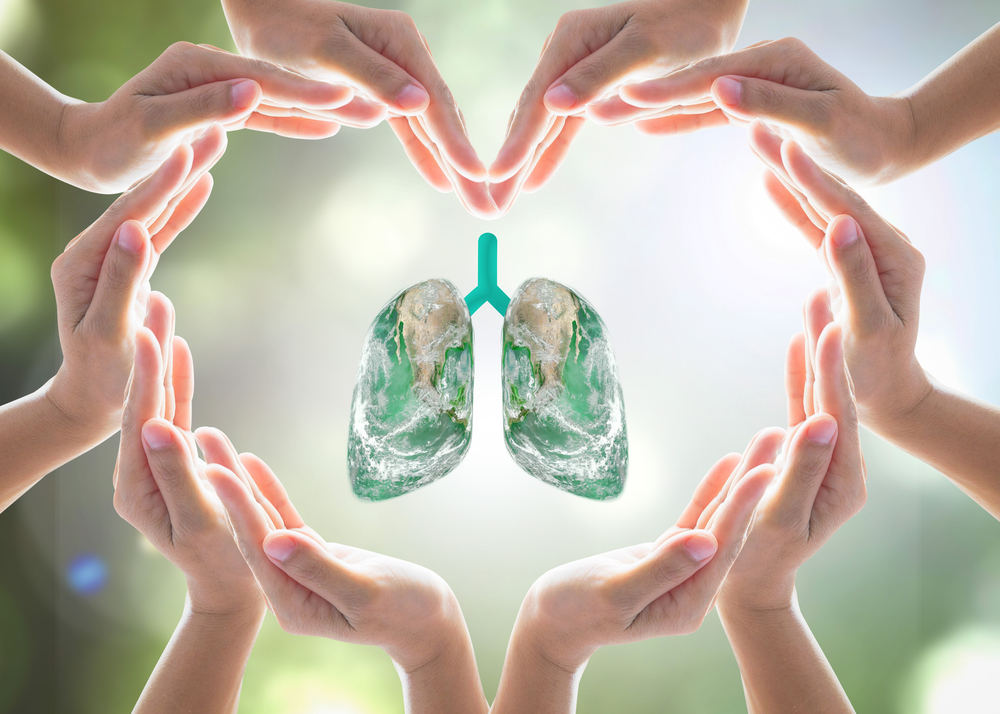 Спасибо за внимание!